48 Hour Summary
Donovan Tooke
Friday 09:00 Meeting
May the 4th be with you 2018
Wednesday
BRF20 gap envelope troubleshooting
SY intensity study
MC-1 open access
Small power glitch
Booster Access: S01 chipmunk


Thursday
MI20-62 Access: MI abort vac valve
Upstairs jobs performed during access
MI 520 vac issue followed
Full intensity mid owl shift
No SY until 14 turns (septa vac) 07:30

Friday
RR scrubbing on eve/owl shift
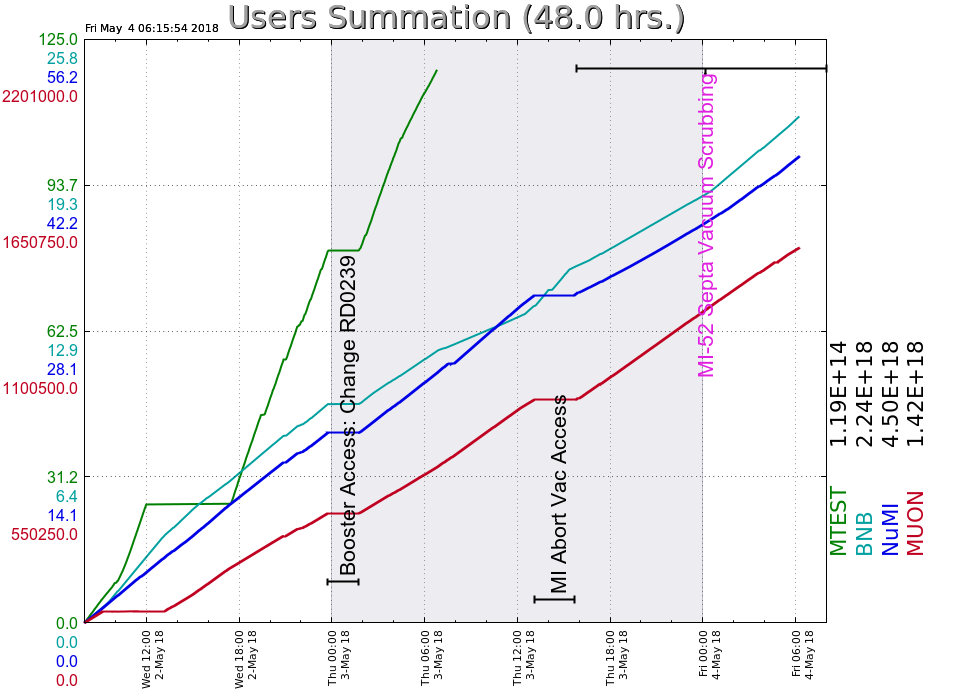 2
5/4/2018
MI Abort vacuum & losses
3
Presenter | Presentation Title
5/4/2018
MI Abort vacuum & losses
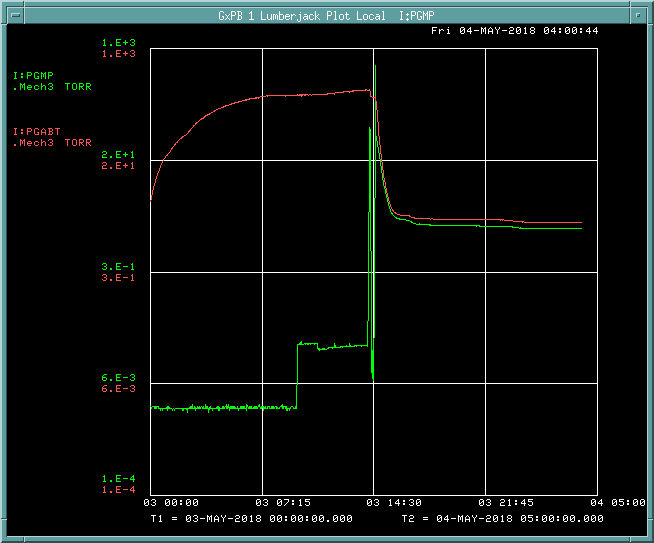 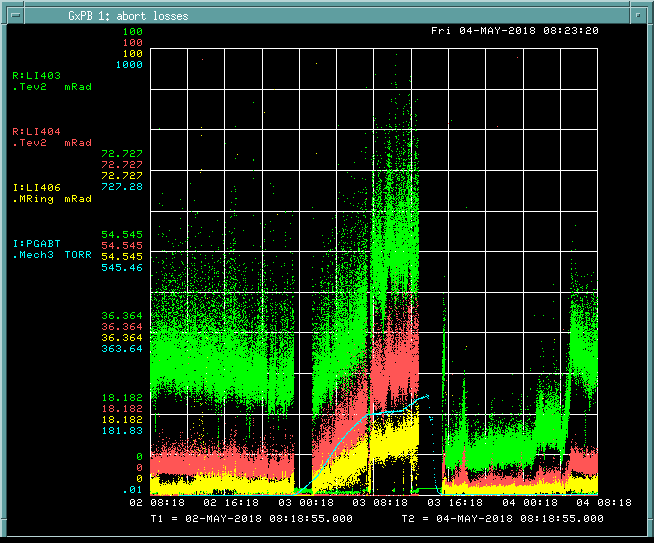 4
Presenter | Presentation Title
5/4/2018
Current Conditions
Beam to NuMI
630.5 kW
50.8 e12

Beam to BNB
5.37 e16 p/hr
5 Hz

Beam to Mtest

Beam to g-2 
1 e12 POT
5
5/4/2018